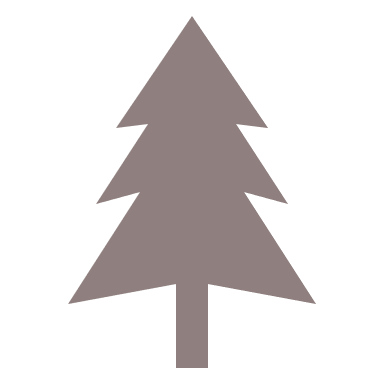 채식주의자
나무 불꽃
Copyrightⓒ. Saebyeol Yu. All Rights Reserved.
중심인물-화자의 변화
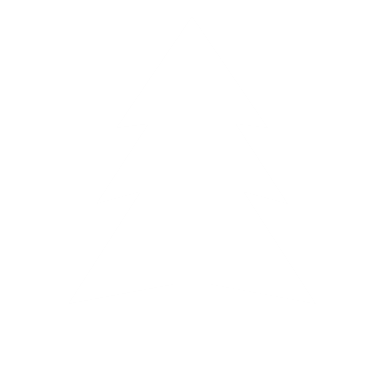 몽고반점
>>
채식주의자
>>
나무 불꽃
영혜의 남편
(정서방)
영혜의 형부
영혜의 언니
Copyrightⓒ. Saebyeol Yu. All Rights Reserved.
토론
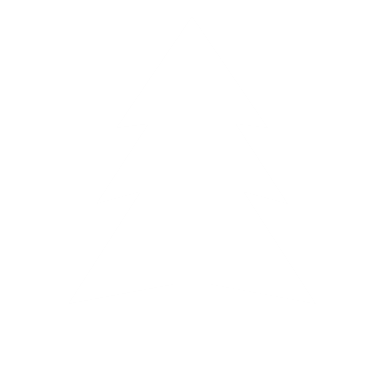 영혜의 꿈 속 이미지에 대해 각자 해석해봅시다.
어두운 숲이었어. 아무도 없었어. 뾰죽한 잎이 돋은 나무들을 헤치느라고 얼굴에, 팔에 상처가 났어. 혼자 길을 잃었나봐. 무서웠어. 추웠어. 얼어붙은 계곡을 하나 건너서, 헛간 같은 밝은 건물을 발견했어. 거적때기를 걷고 들어간 순간 봤어. 수백개의, 커다랗고 시뻘건 고깃덩어리들이 기다란 대막대들에 매달려 있는 걸… (중략) … 그렇게 생생할 수 없어, 이빨에 씹히던 날고기의 감촉이. 내 얼굴이, 눈빛이. 처음 보는 얼굴 같은데, 분명 내 얼굴이었어. 아니야, 거꾸로 수없이 봤던 얼굴 같은데, 내 얼굴이 아니었어. 설명할 수 없어. 익숙하면서도 낯선…… 그 생생하고 이상한, 끔찍하게 이상한 느낌을. (p.18)
Copyrightⓒ. Saebyeol Yu. All Rights Reserved.
토론
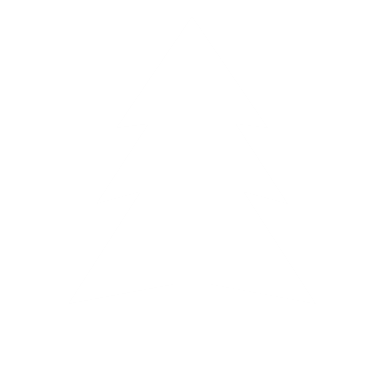 영혜가 나무가 되고 싶어하는 이유에 대해 생각해봅시다.
나는 이제 동물이 아니야 언니.밥 같은 거 안 먹어도 돼. 살 수 있어. 햇빛만 있으면.그게 무슨 소리야. 네가 정말 나무라고 되었다고 생각하는 거야? 식물이 어떻게 말을 하니. 어떻게 생각을 해.언니 말이 맞아…… 이제 곧, 말도 생각도 모두 사라질 거야. 금방이야.정말 금방이야. 조금만 기다려, 언니.
Copyrightⓒ. Saebyeol Yu. All Rights Reserved.